муниципальное бюджетное дошкольное образовательное учреждение
«Детский сад комбинированного вида № 2» городского округа Самара
«Музыкальное путешествие пчелки»
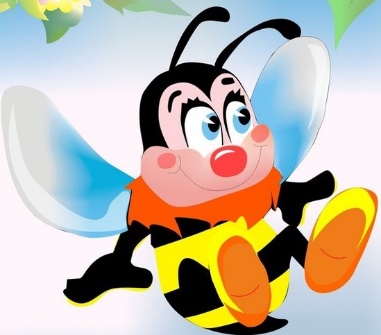 Подготовили: Скрычевская Е. А. 
                        Дамбраускене Л. В.
Музыкально-дидактическая игра 
«Музыкальное путешествие пчелки»
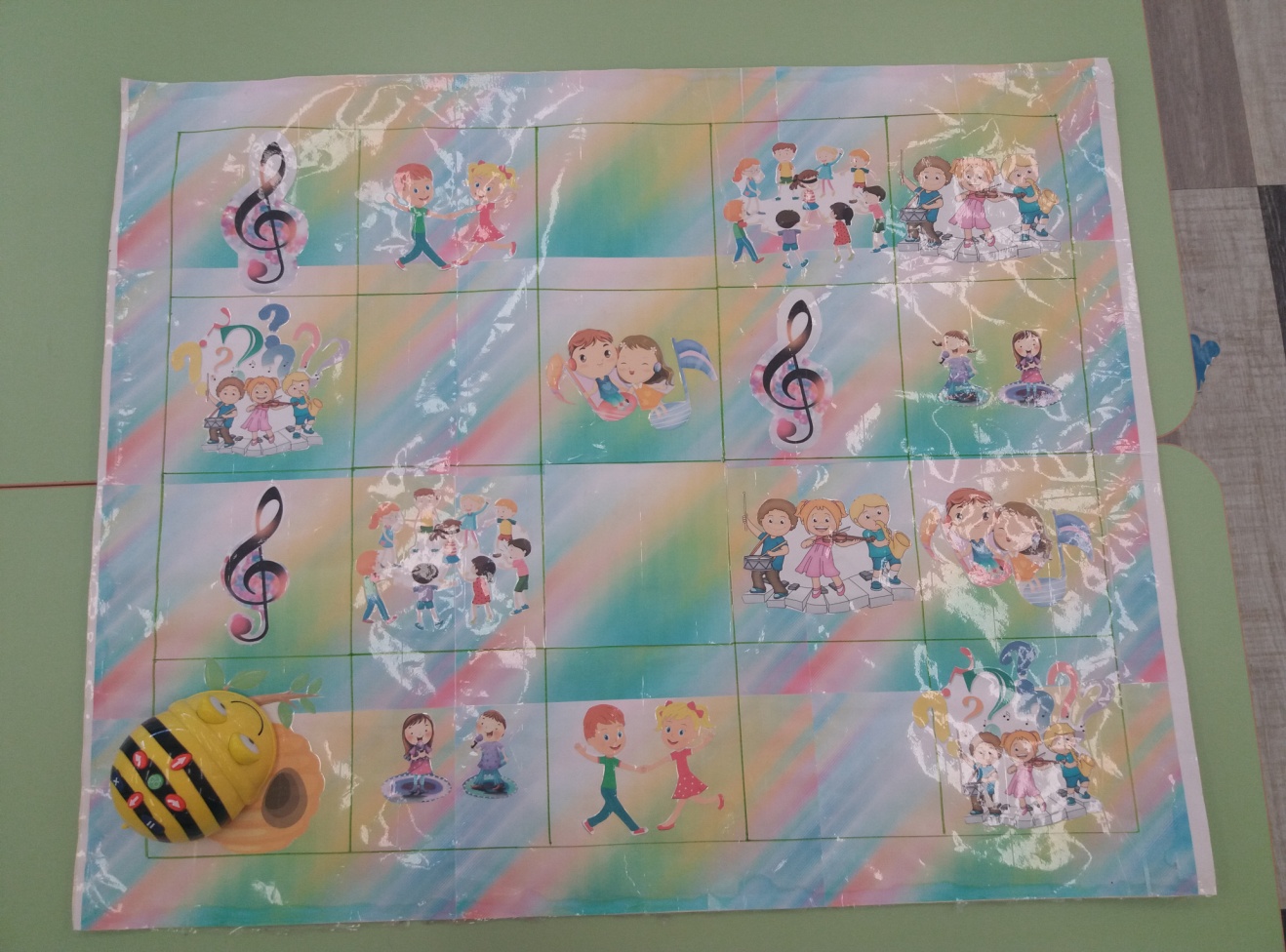 Игровое поле разделено на 20 секторов. В них картинки с изображением одного их видов деятельности: танцевально-ритмические движения, слушание, пение, игра на музыкальных инструментах и подвижная игра. 
Так же есть 3 сектора «Музыкальная пауза» и 2 сектора «Музыкальная загадка»
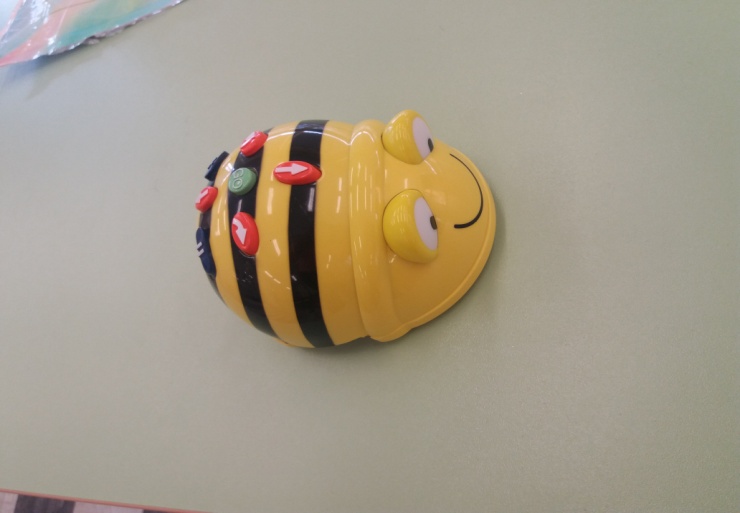 К данному полю прилагается робо-пчела, которая с помощью специальной программы двигается в заданном (одним из участников игры) направлении.
Играть в данную игру 
мы предлагаем на одном из заключительных занятий: когда освоена программа , 
а поставленные педагогом цели достигнуты.
Цель: Развитие детской инициативы и самостоятельности на музыкальных занятиях у детей старшего дошкольного возраста

Задачи:
 развивать  творческие способности в спонтанной ситуации;
 развивать музыкальное восприятие, воображение, память, речь;
 развивать самостоятельность, способствовать практическому усвоению музыкальных знаний в игровой практике;
 повторять изученный музыкальный материал;
 воспитывать доброжелательные взаимоотношения, умение устанавливать взаимосвязь между детьми в группе.
Смысл игры заключается в том, что бы дети сами выбирали тот вид музыкальной деятельности, которым хотели бы заниматься в данный момент. 
Но они смогут это сделать только тогда, когда пчелка (с помощью правильно предложенной программы) доберется до сектора с желаемым видом деятельности. 


Начальный сектор – это пчелиный улей, из которого вылетела пчела.
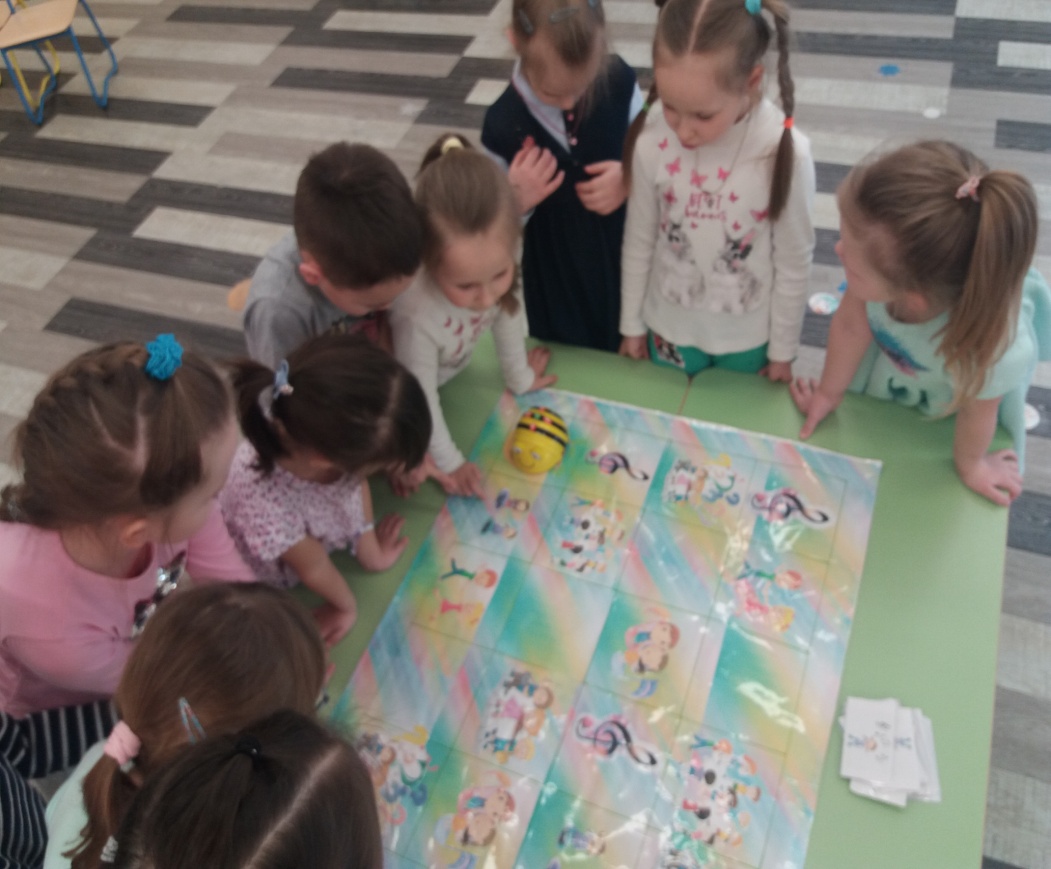 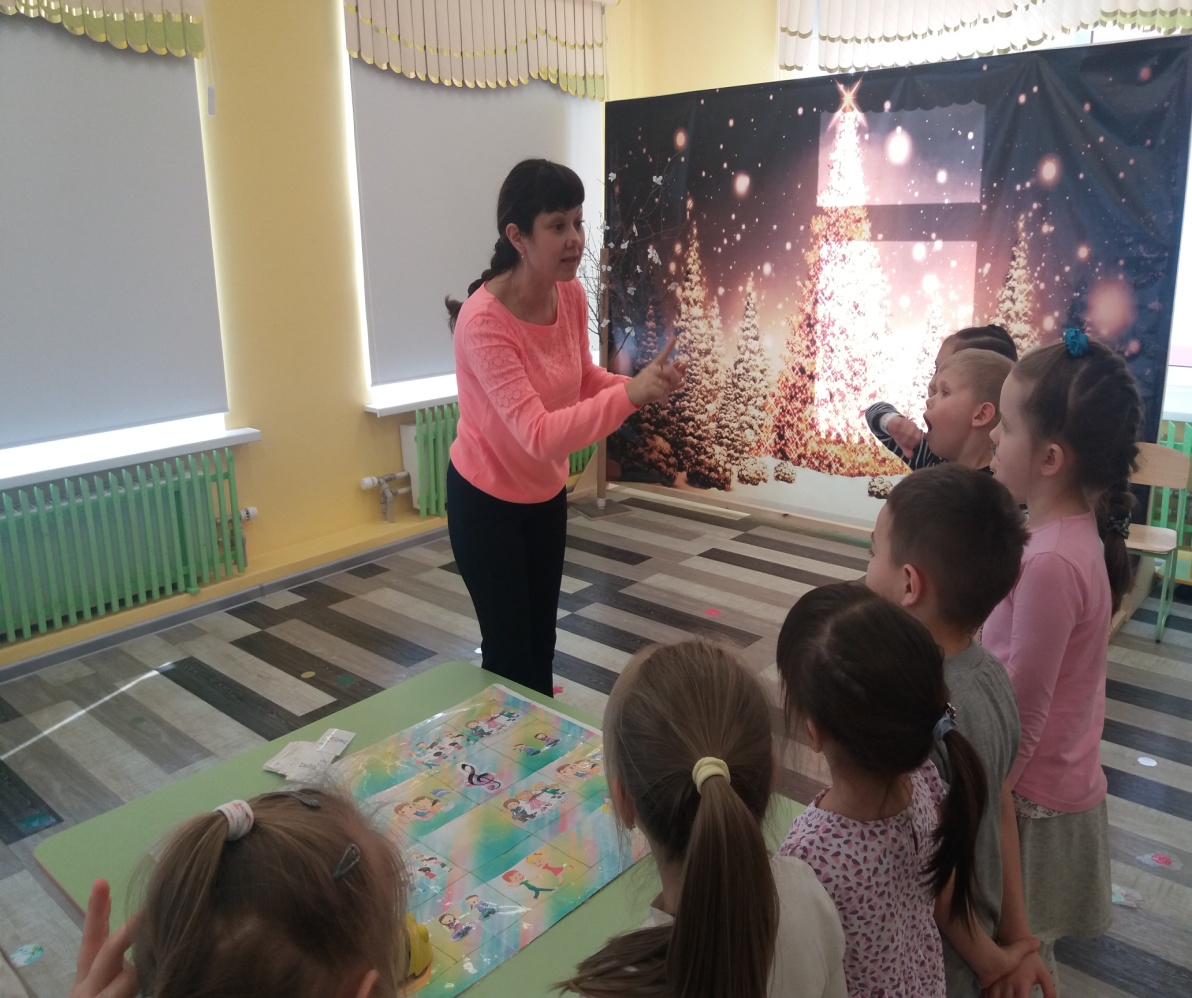 Очередность детей выбирается считалочкой.
С помощью педагога просчитывается правильный путь и задается программа.
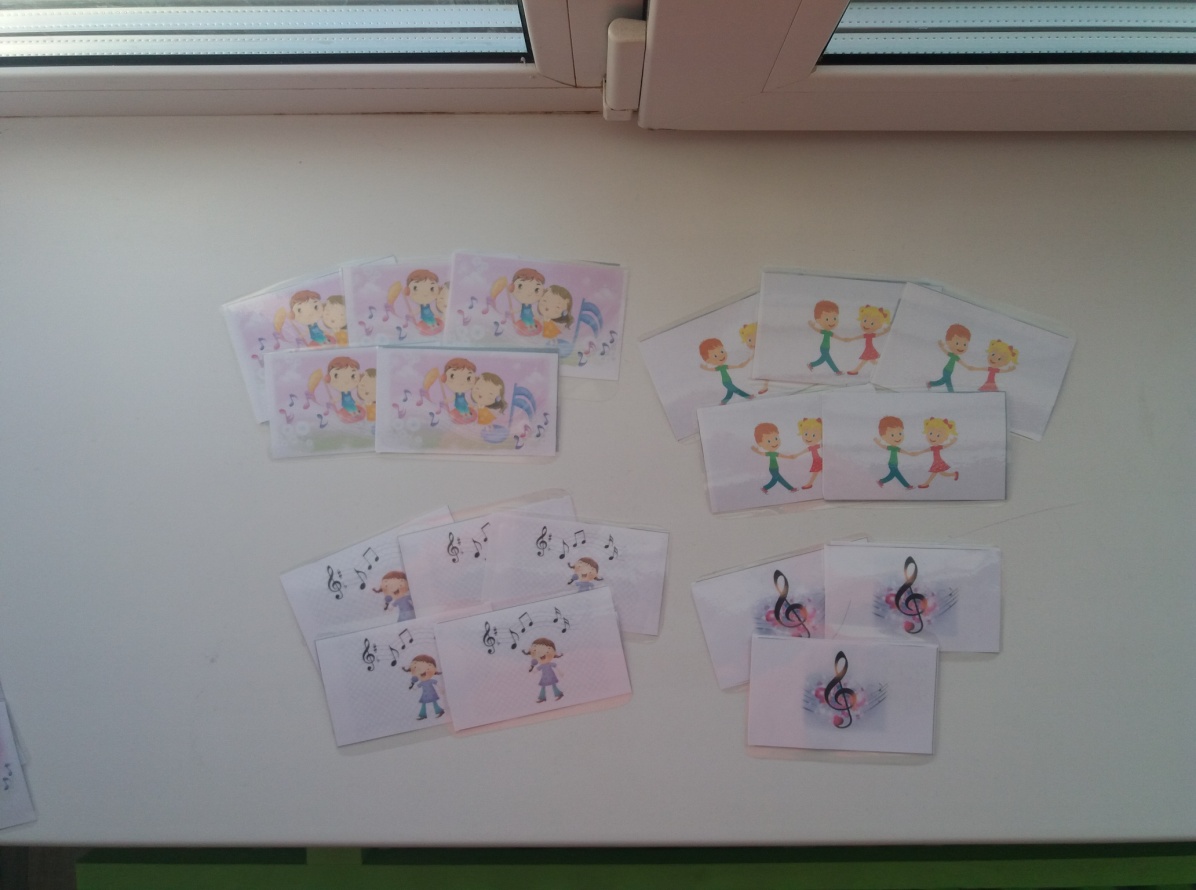 После того, как робо-пчела добралась до нужного сектора, педагог  на выбор детям предлагает несколько карточек с разными видами заданий по выбранному направлению.


Далее он зачитывает задание, дети его выполняют
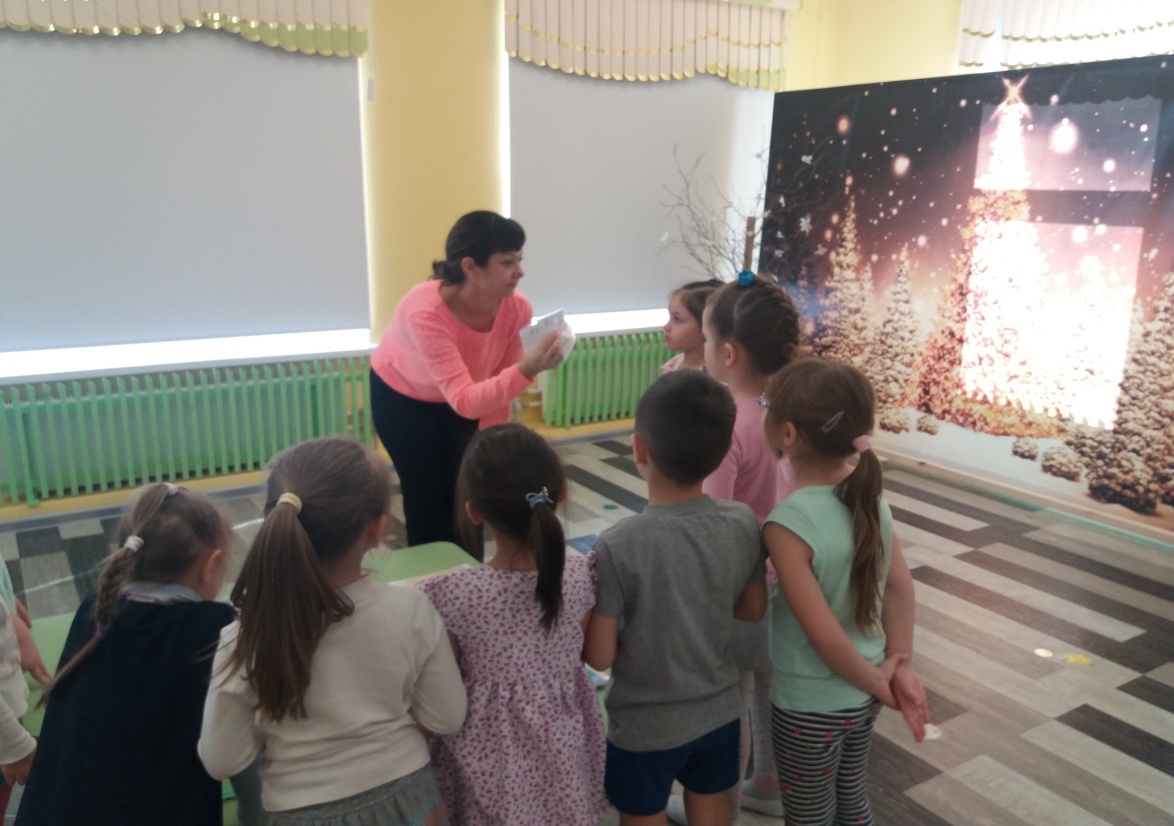 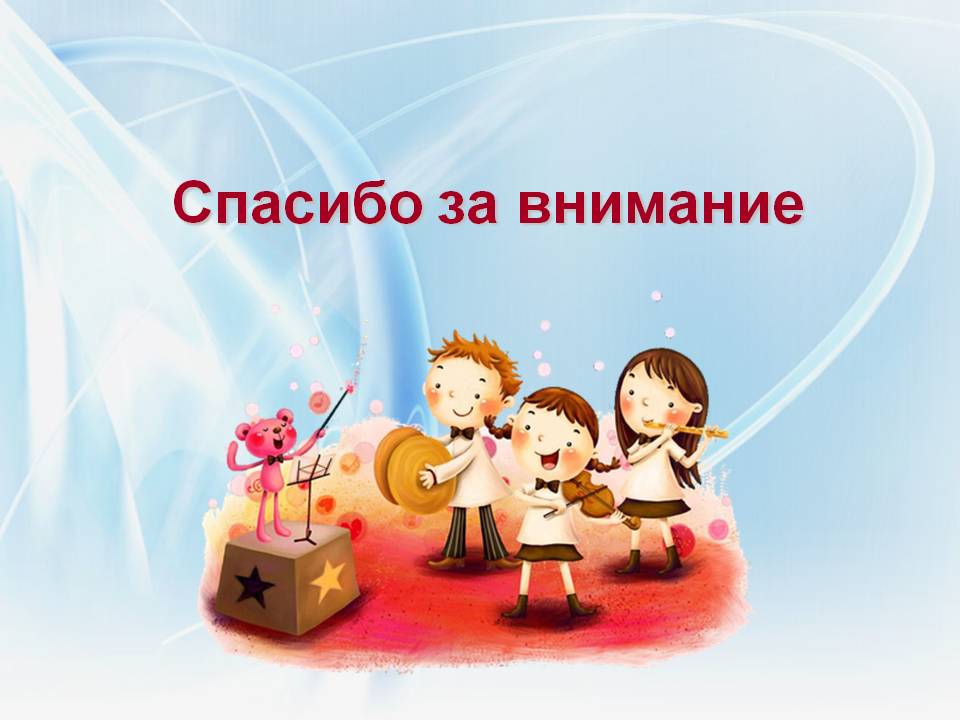